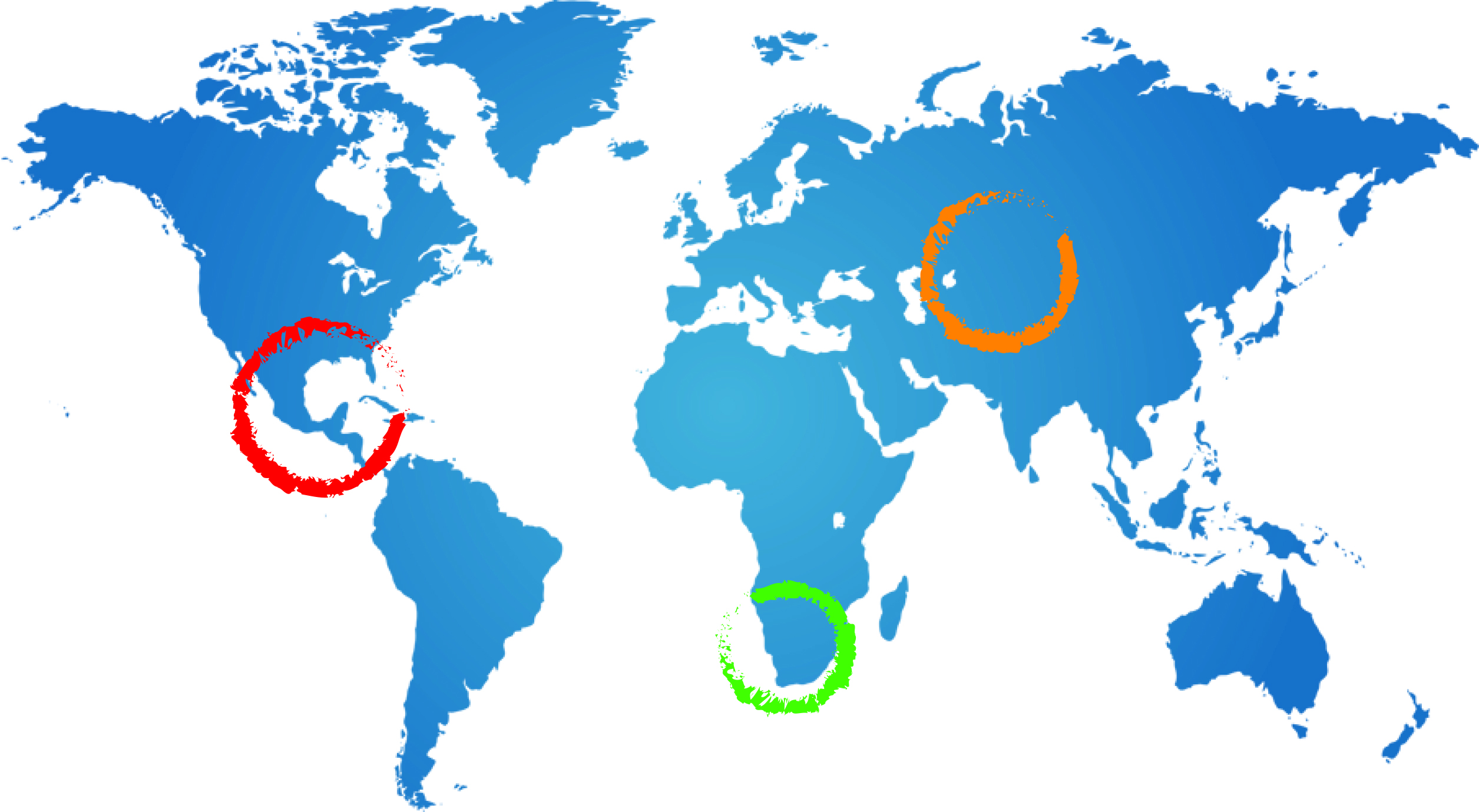 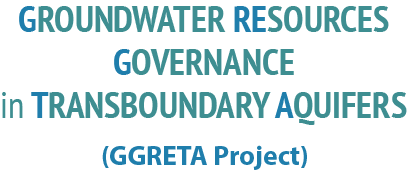 Introduction to GGRETA Technical Workshop:Johannesburg: 23-26 February 2015

Andrew Ross
Senior groundwater specialist UNESCO
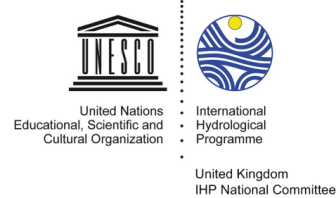 A Ross
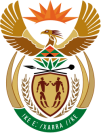 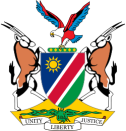 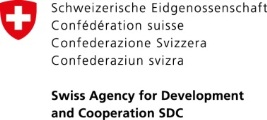 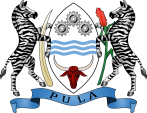 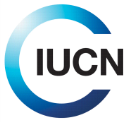 23  February 2015
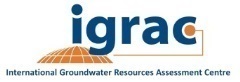 Johannesburg
Meeting Objectives
Finalize the harmonized data - as much as possible

Discuss content and process for integrated aquifer assessment

Agree on workplan for finalizing harmonized data and integrated aquifer assessment report – with clearly defined tasks, responsibilities and deadlines

Technical sessions: IMS, indicators, mapping
Day 1: Review and finalize content and presentation of harmonized data
Parallel sessions to finalize the harmonized data (variables) working in cross country hydrogeological, socioeconomic/environmental, legal/institutional groups

Objectives of each parallel session
Finalize as many harmonized data products as possible – tables, charts, series, maps
Identify difficulties in getting harmonized products 
Identify where help is needed in getting harmonized products e.g. maps

Plenary session to present results from parallel sessions
identify variables and indicators where cross disciplinary collaboration is needed eg groundwater pollution
identify priorities for preparation of maps (afternoon of day 3 and morning of day 4) 
identify means for sharing data across countries and specialisms

Plan For Finalizing Harmonized Data with clearly defined tasks, people responsible and deadlines for each variable
Day 2: Discuss content and process for integrated aquifer assessment
Introduction to assessment methodology, indicators, and assessment roles and responsibilities  (Outline circulated on 30 January)

Report 
an overview report (around 20 pages) 
data on which the report is based - variables and indicators
additional analysis where required

Objectives of parallel sessions on chapters 2-5 and plenary sessions on chapters 6 and 7
draft “contents page” for chapters 2-7 
workplan for drafting these chapters: including tasks, people responsible and deadlines 
process for preparing chapters 8 and 9
Day 3: Agree on a workplan for finalizing harmonized data and the integrated aquifer assessment report – with clearly defined tasks, responsibilities and deadlines
The workplan with defined tasks, people responsible and deadlines will include:
plan for finalizing harmonized data agreed on day 1
plan for drafting and preparing assessment report chapters agreed on day 2
further activities including sharing data and uploading information into the IMS 

Time has been allocated in the session to discuss any resourcing and logistical issues related to the workplan
Day 3-4: Technical sessions
Introduction and briefing on IMS
Presentation of harmonized data and maps in format ready to input into IMS

Preparation of maps
based on priorities identified on day 1
parallel sessions on hydrogeological and socioeconomic/environmental variables

Conclusions and follow up actions from sessions on representation of spatially distributed data

Conclusions - outcomes from meeting